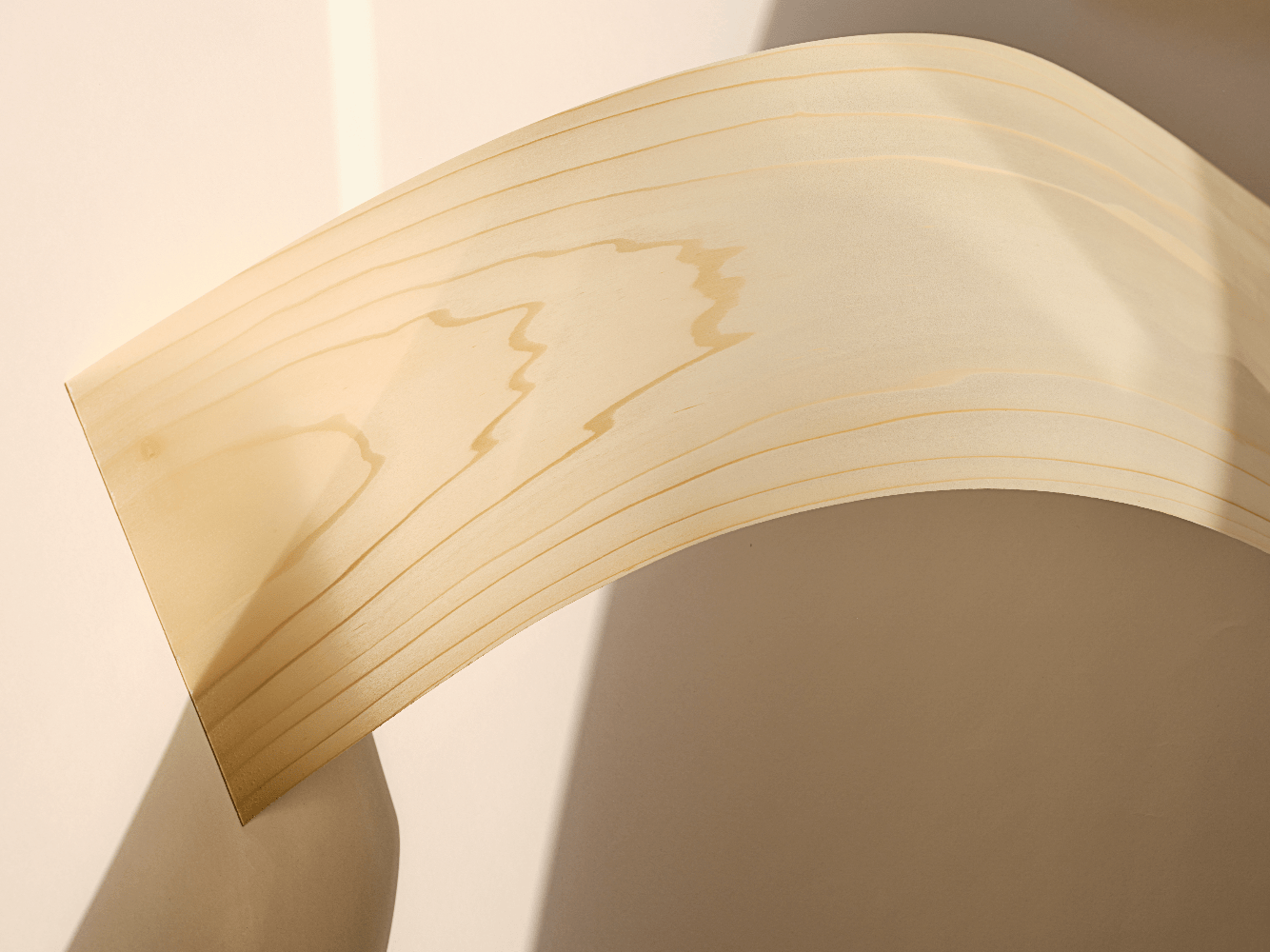 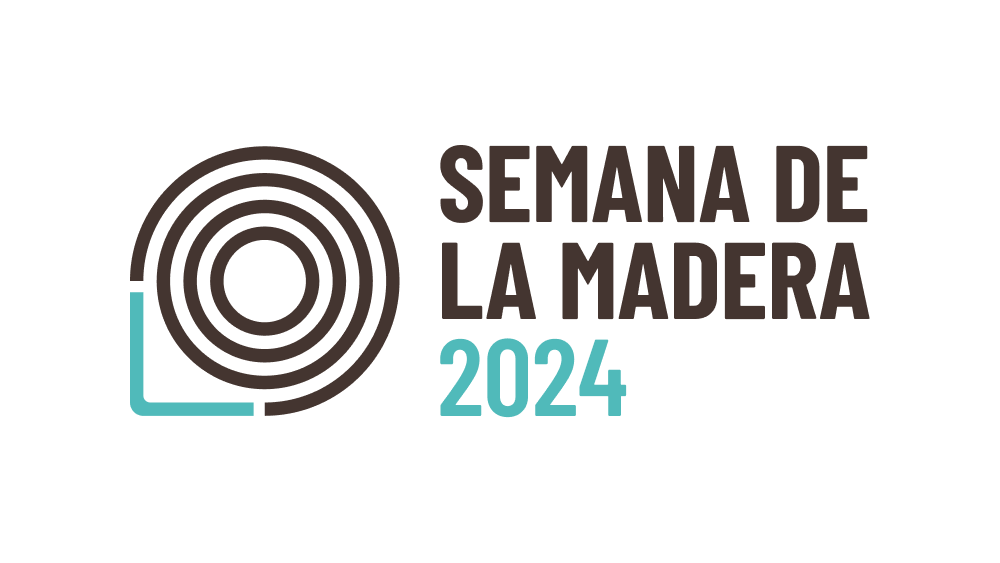 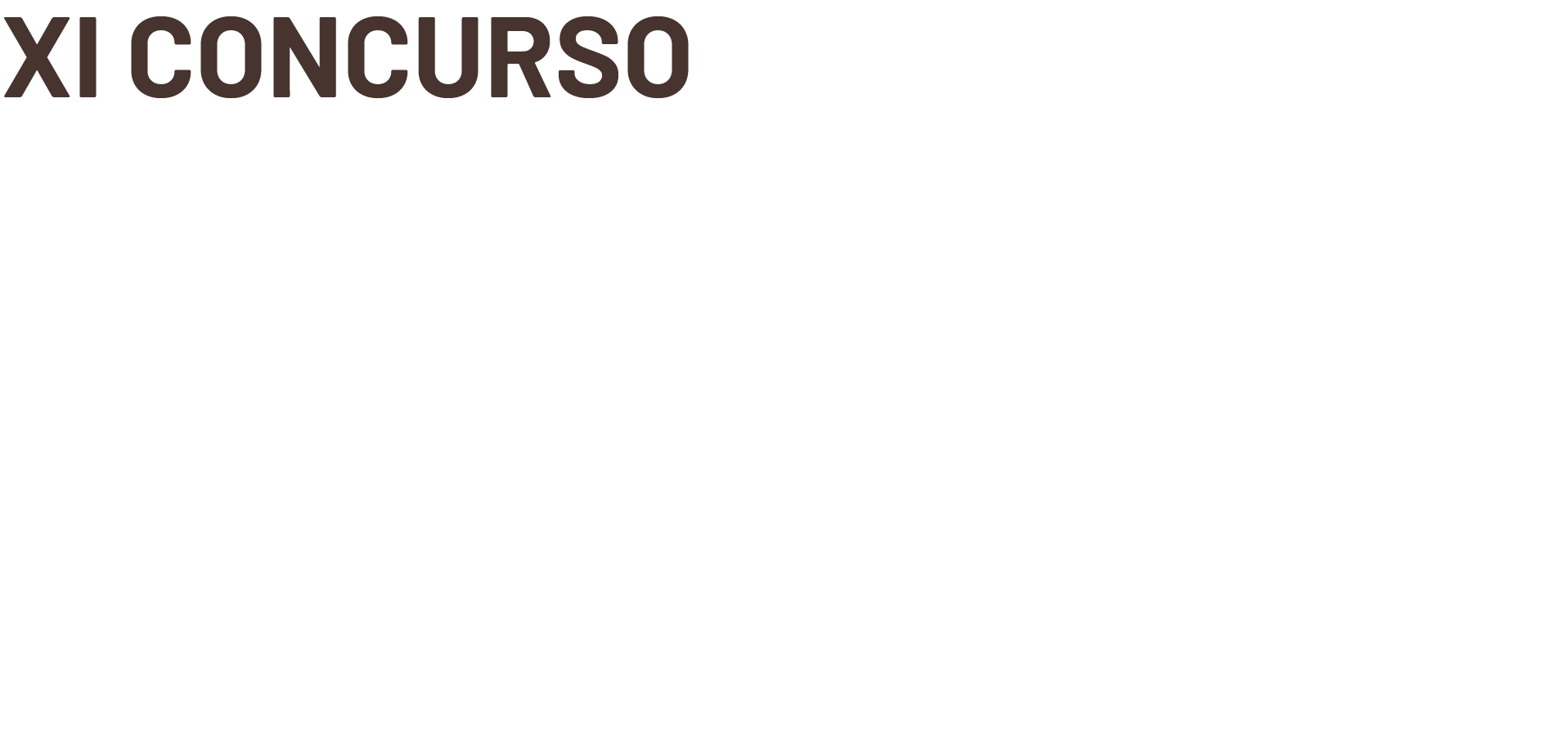 PRODUCTIVIDAD Y SUSTENTABILIDAD / CONSTRUCCIÓN EN MADERA / BIOPRODUCTOS
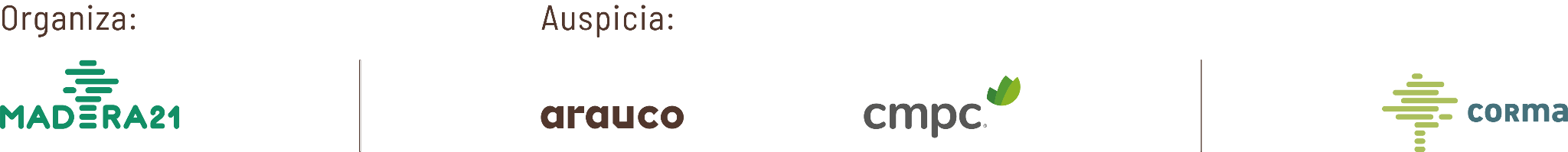 Nombre Proyecto
Equipo: (código)
Nombre Proyecto
Equipo: (código)